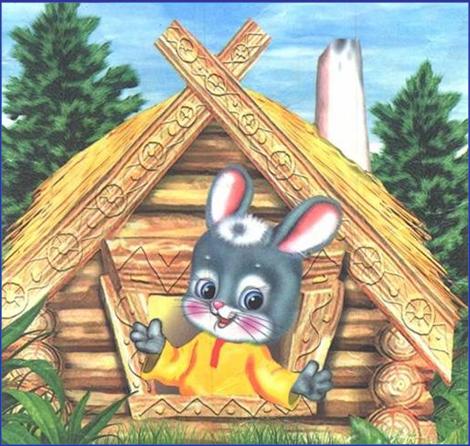 1
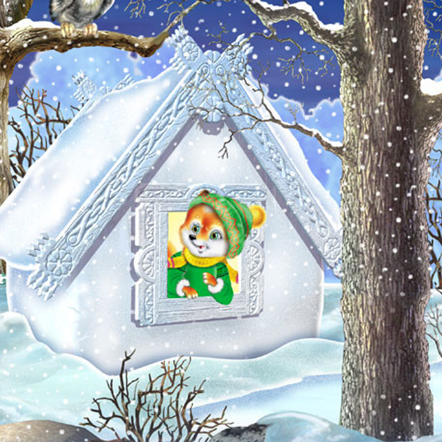 У зайки была избушка лубяная, а у Бабы Яги на курьих ножках.
2
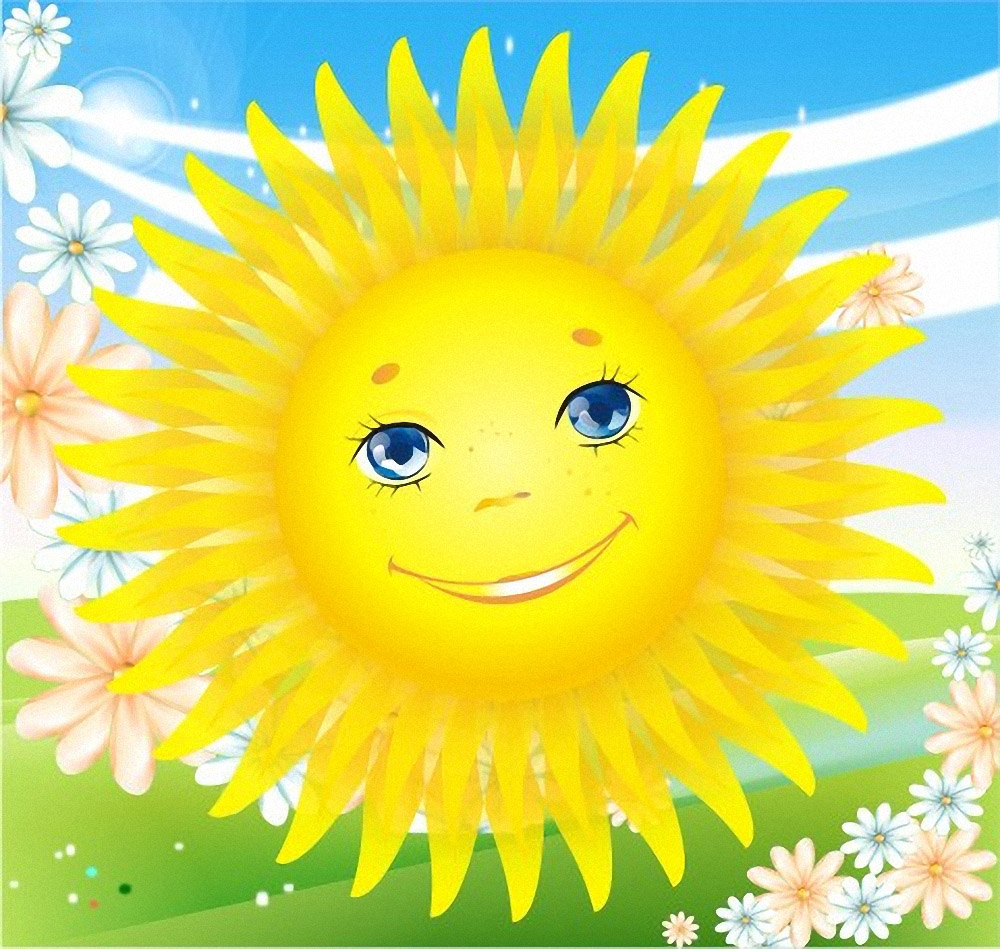 Пришла весна,  и избушка от бабы яги убежала.
Ведрова Л.П
3
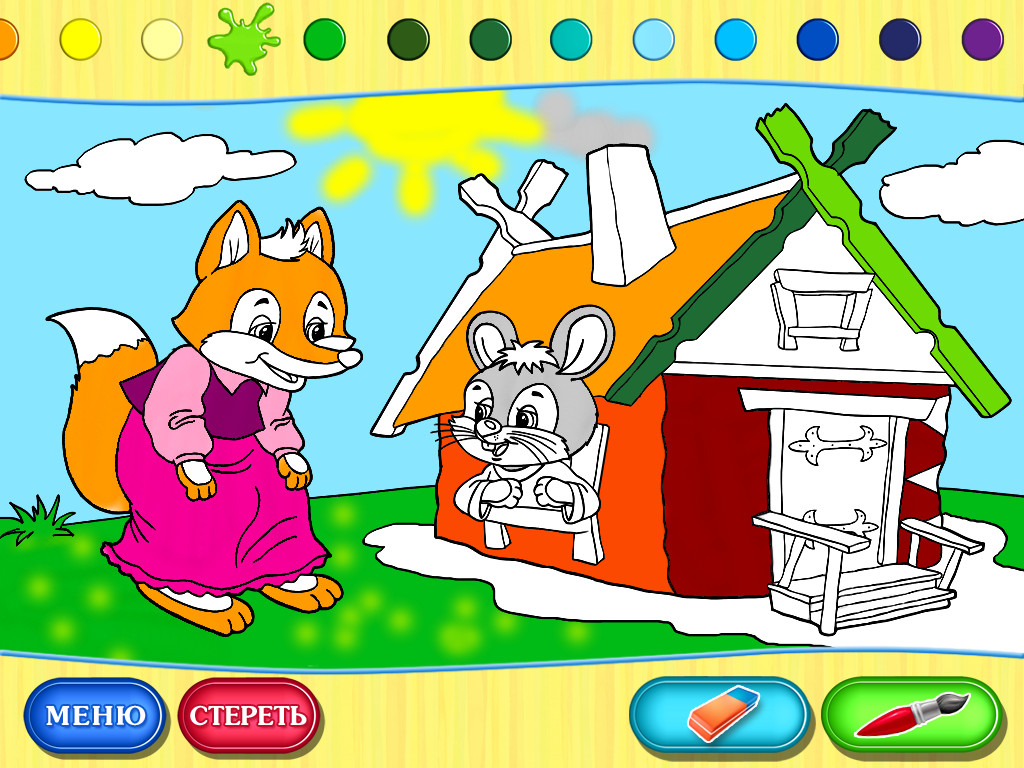 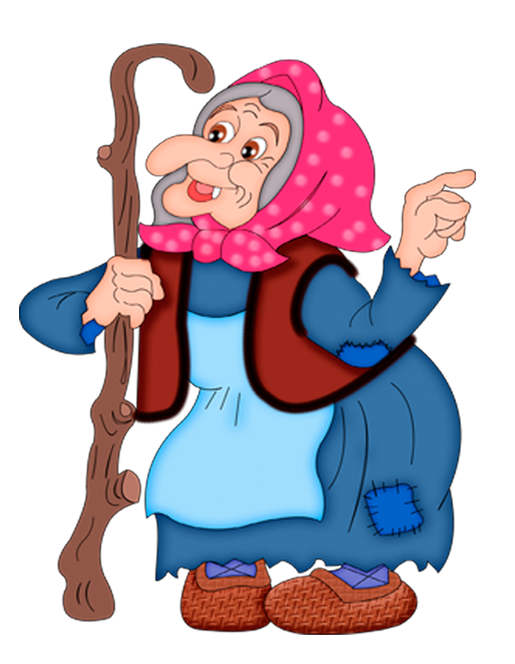 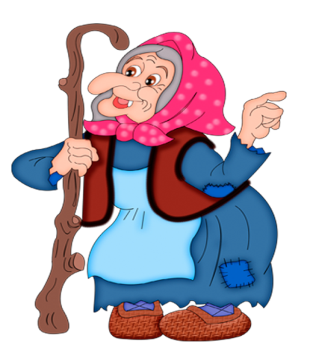 Попросилась Баба Яга к зайцу погреться. Заяц пустил бабушку. А Бабка Яга та хитрюшая, выгнала зайку, да стала в избушке жить.
4
Идет зайка по дорожке, плачет. Повстречал на своем пути он Ивана Царевича на сером волке.
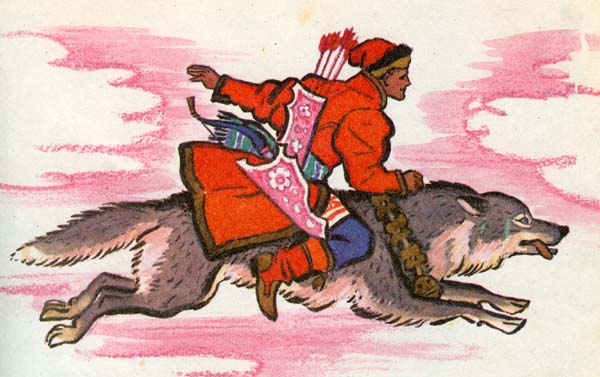 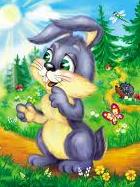 Чего ты зайка, плачешь? – спрашивает Иван царевич.  
Да  как мне не плакать, была у меня избушка. Попросилась бабушка старушка  погреться, да меня и выгнала. А зачем ты ее пустил? Да  как же не пустить Иванушка, она же старенькая, а старых уважать надо.
Ладно помогу я тебе косой. Пойдем, я ее выгоню.
5
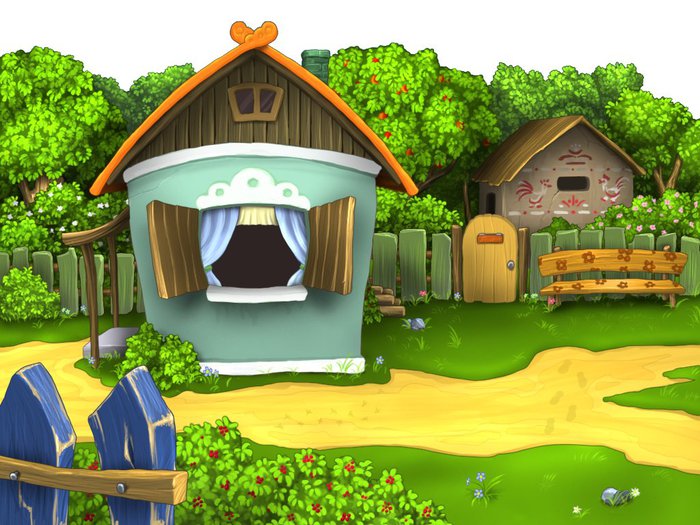 Вот пришли они к избушке. Иван Царевич говорит: Уходи, Бабуся Ягуся, из зайкиной избушки!
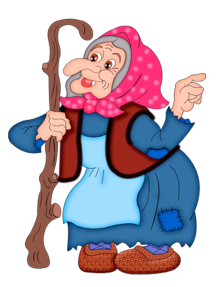 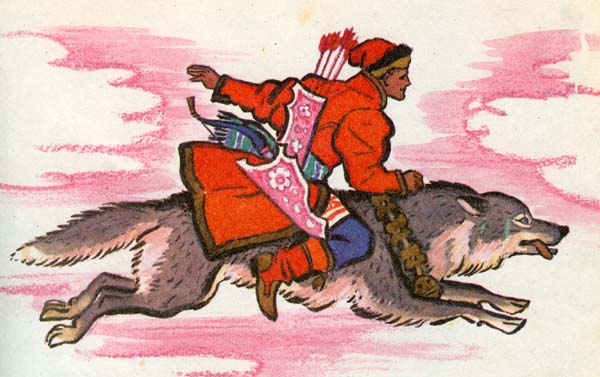 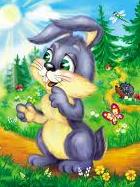 А Бабка отвечает: «Была зайкина  а стала моя. Ведь  стара я уже чтоб за избушкой по лесу бегать».
Не стал Иван Царевич перечить старухе, поскакал он к синему морю за золотою рыбкой.
6
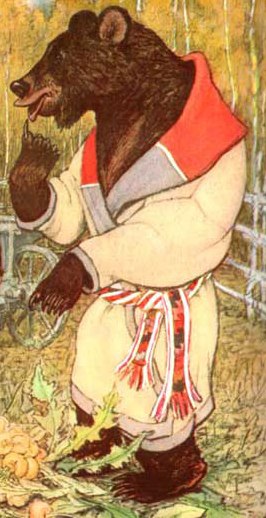 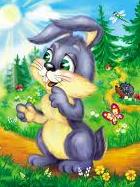 Идет зайчик по дорожке, повстречался с медведем.  Медведь спрашивает:  «Чего зайка плачешь?»   Рассказал ему зайка о своей беде.  А медведь говорит:  «Пойдем, я тебе помогу ее  выгнать!»
7
Вот пришли они к  избушке.  Медведь говорит:  «Уходи, Яга, из зайкиной избушки»
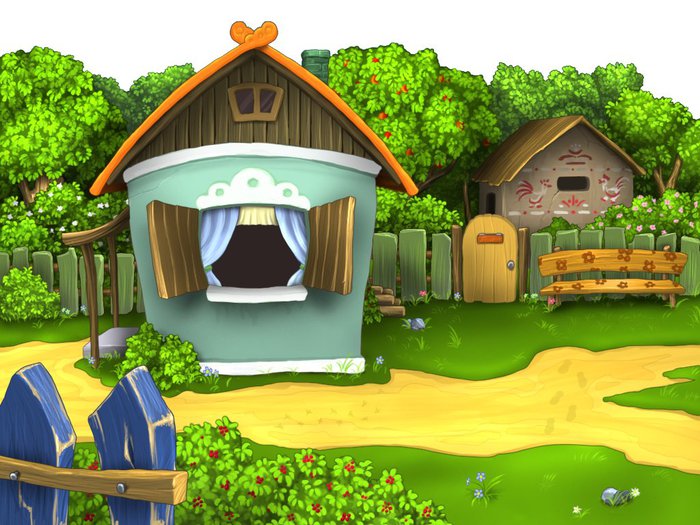 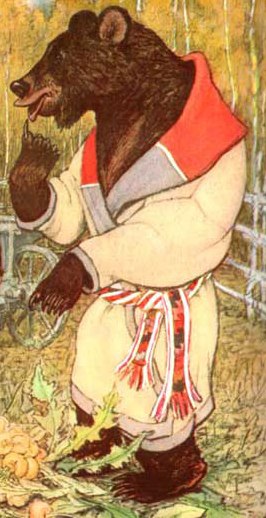 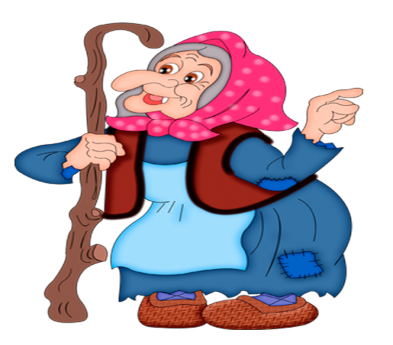 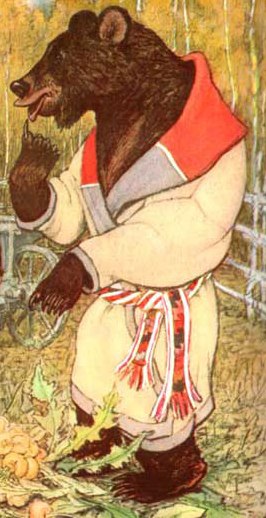 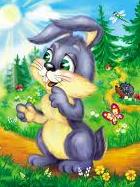 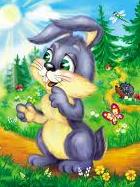 А Яга отвечает : «Как выскочу, как выпрыгну, полетят клочки по закоулочкам». 
 Испугался медведь и пошел своей дорогой, а зайчик  опять  идет и плачет.
Ведрова Л.П
8
На своем пути зайчик повстречал Алешу Поповича, коня его Юлия, Тихона да Бабку с Любавушкой.  Алеша Попович спрашивает: «Чего ты, зайка смурной такой?»
Рассказал ему зайка о том, что  попросилась к нему в избушку бабушка Яга погреться да и выгнала его. А  Алеша говорит: «Пойдем, я ее выгоню»  
-«Иван Царевич  гнал, не выгнал. Медведь гнал, не выгнал, и ты не выгонишь.»  - отвечает зайка.
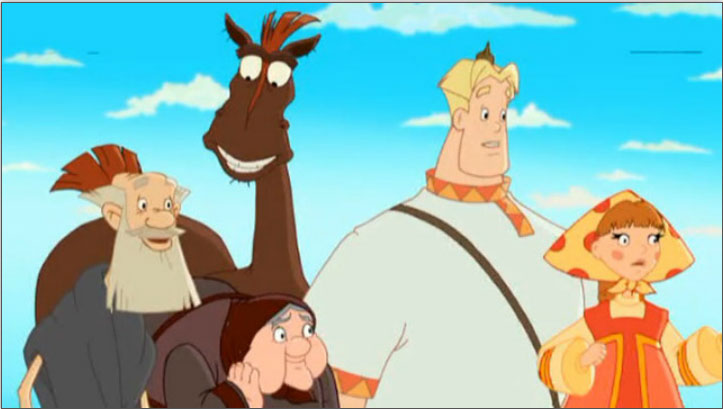 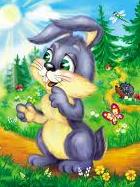 Вот пошли они к зайкиной избушке.
9
Алеша  как закричит: «Выходи  Яга костяная нога разговор есть»
Баба яга  кричит «Одеваюсь!»
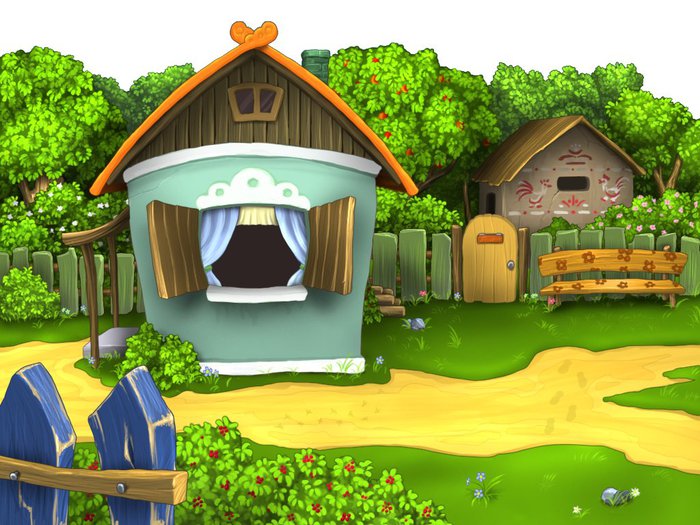 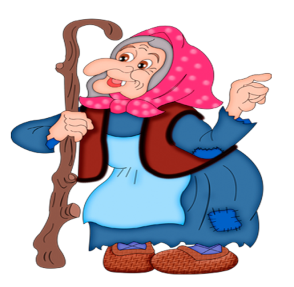 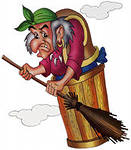 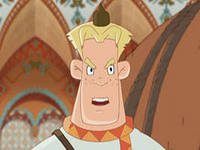 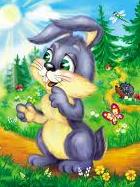 Испугалась Баба Яга, что накажет ее Алеша за не хороший поступок ведь не справедливо выгнала она зайчика. Села в свою ступу и полетела свой теремок искать.
Ведрова Л.П
10
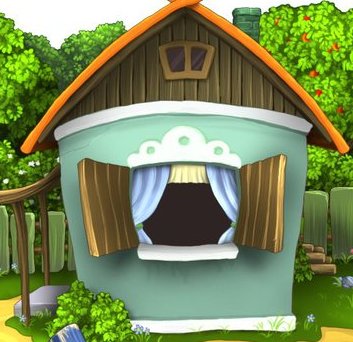 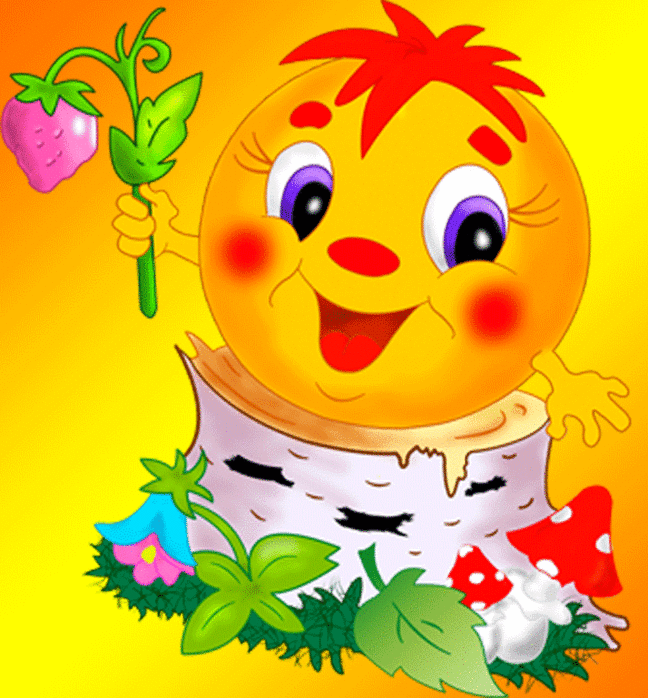 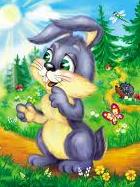 А  зайка стал в домике жить, а колобок к нему в гости приходить.
11
конец
12